Mega Goal 1.1
Unit 4The Art of AdvertisingWriting
Done by: Entisar Al-Obaidallah
Lesson Objectives
Write notes about a product.
Discuss the reading passage.
Find out some information about a product.
Put the information on a timeline.
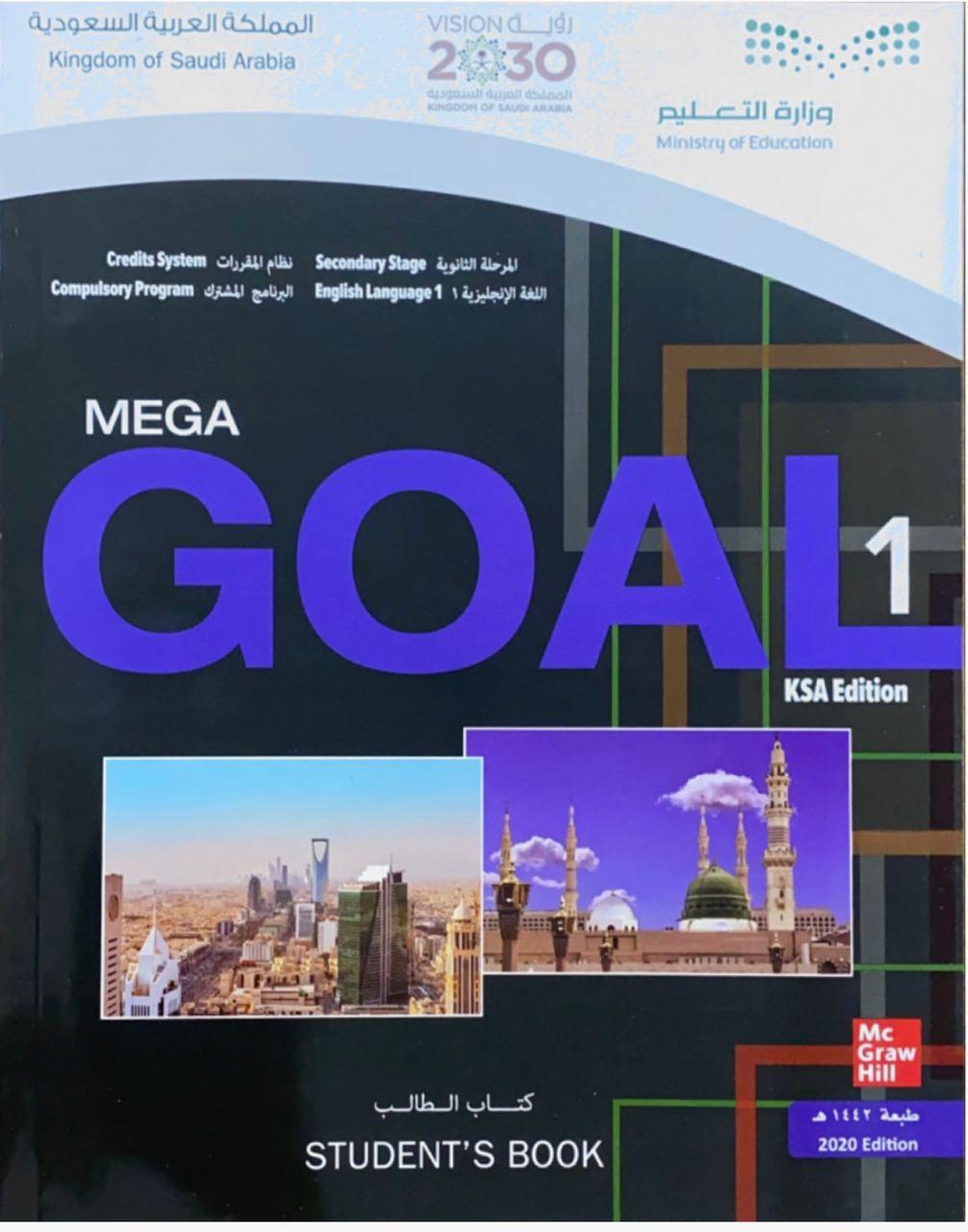 Open
Your student’s book ,   
P. (56)
Let’s discuss the following questions
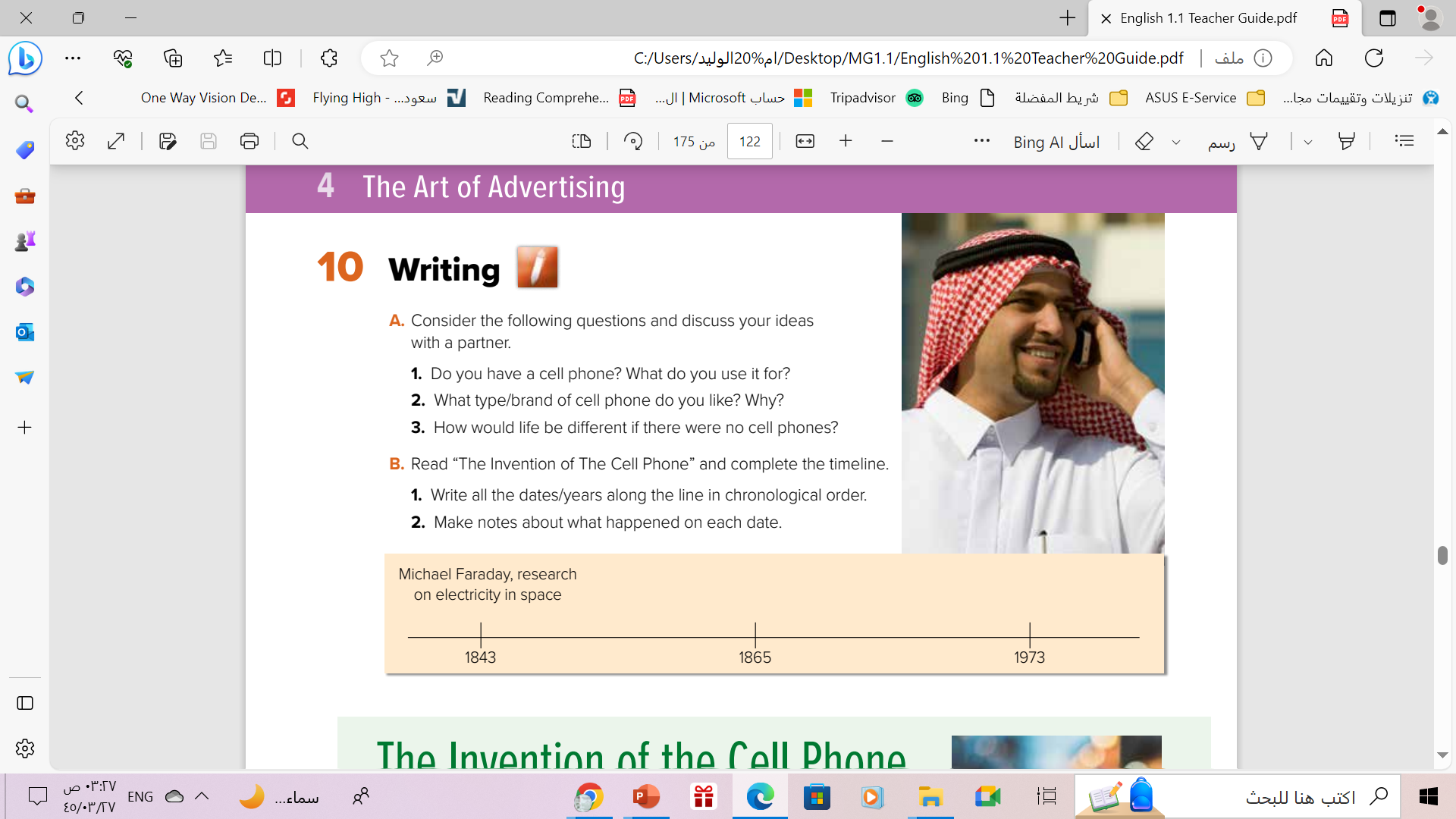 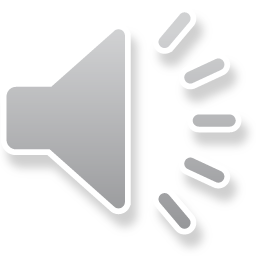 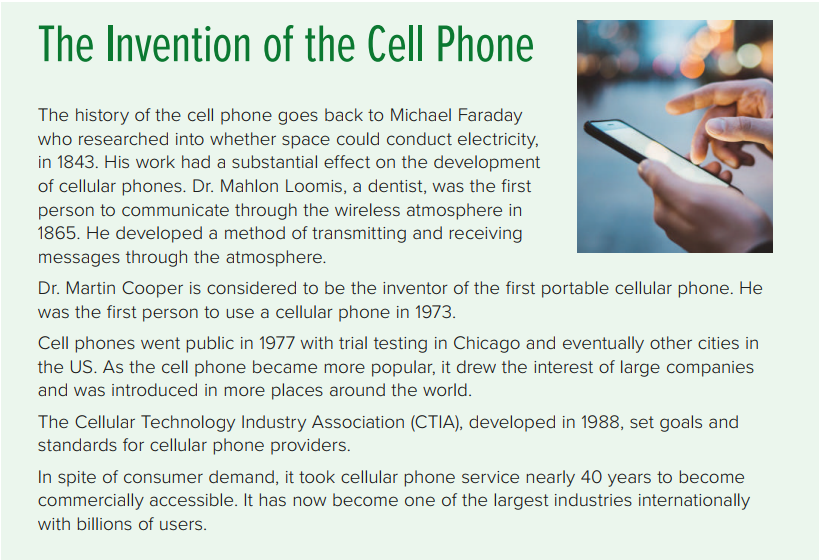 Is the cell phone a new invention? 
When do you think it was invented?
What kind of information do you expect to find in the 
text?
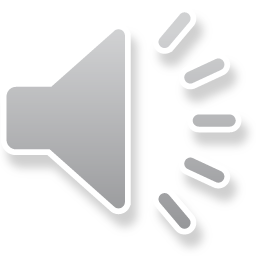 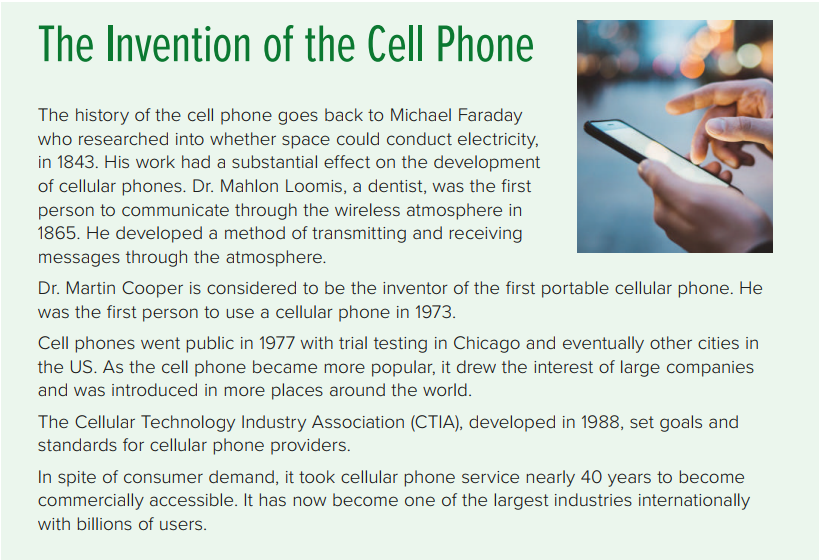 What is the title ?
Name three persons are mentioned in this text?
What does CTIA stands for?
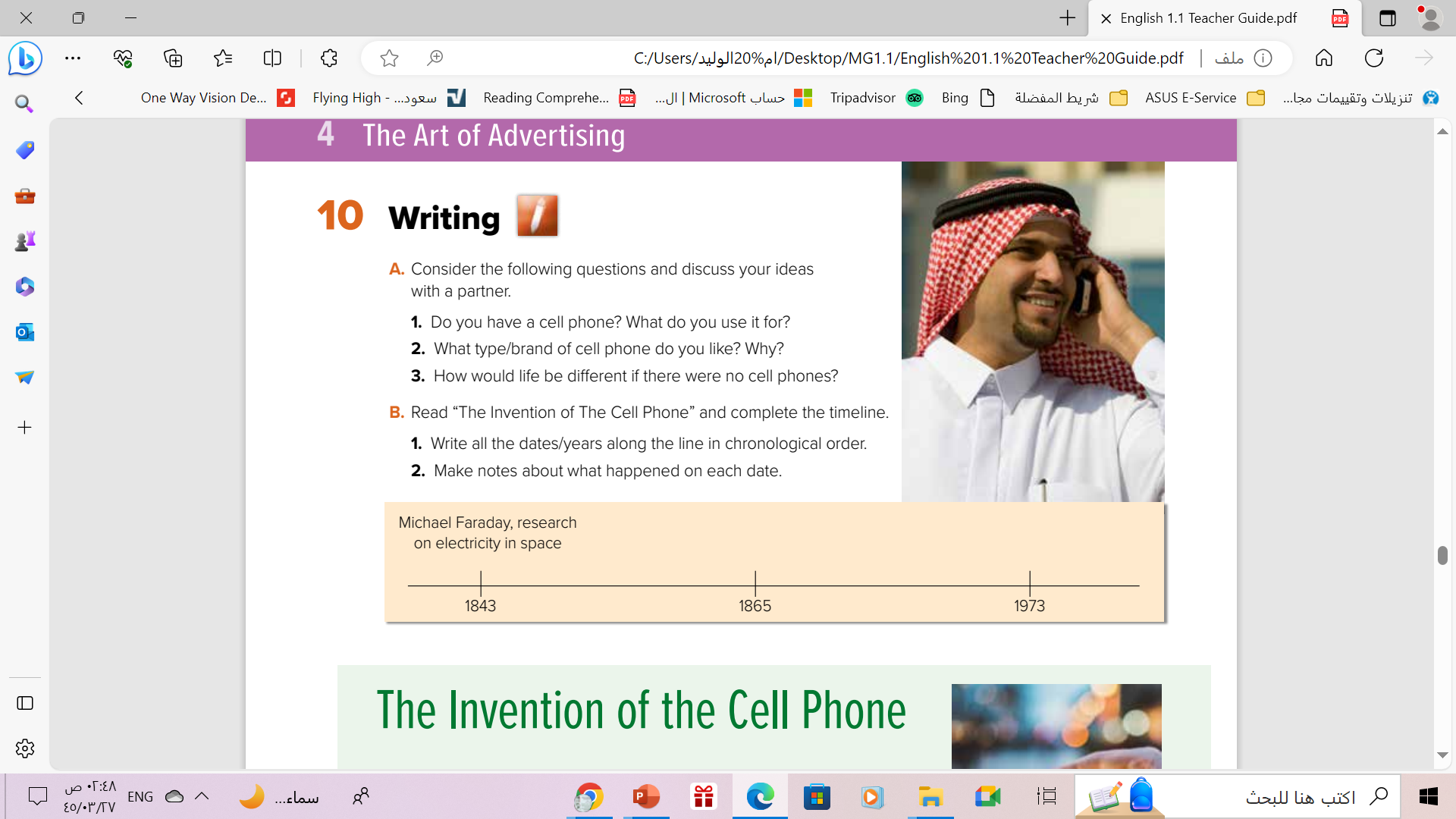 Dr. Mahlon Loomis, communication through wireless atmosphere
Dr Martin Cooper, first user of cellular phone
1977 Cell phones go public in USA
1988 CTIA, goals & standards for cellular phone providers
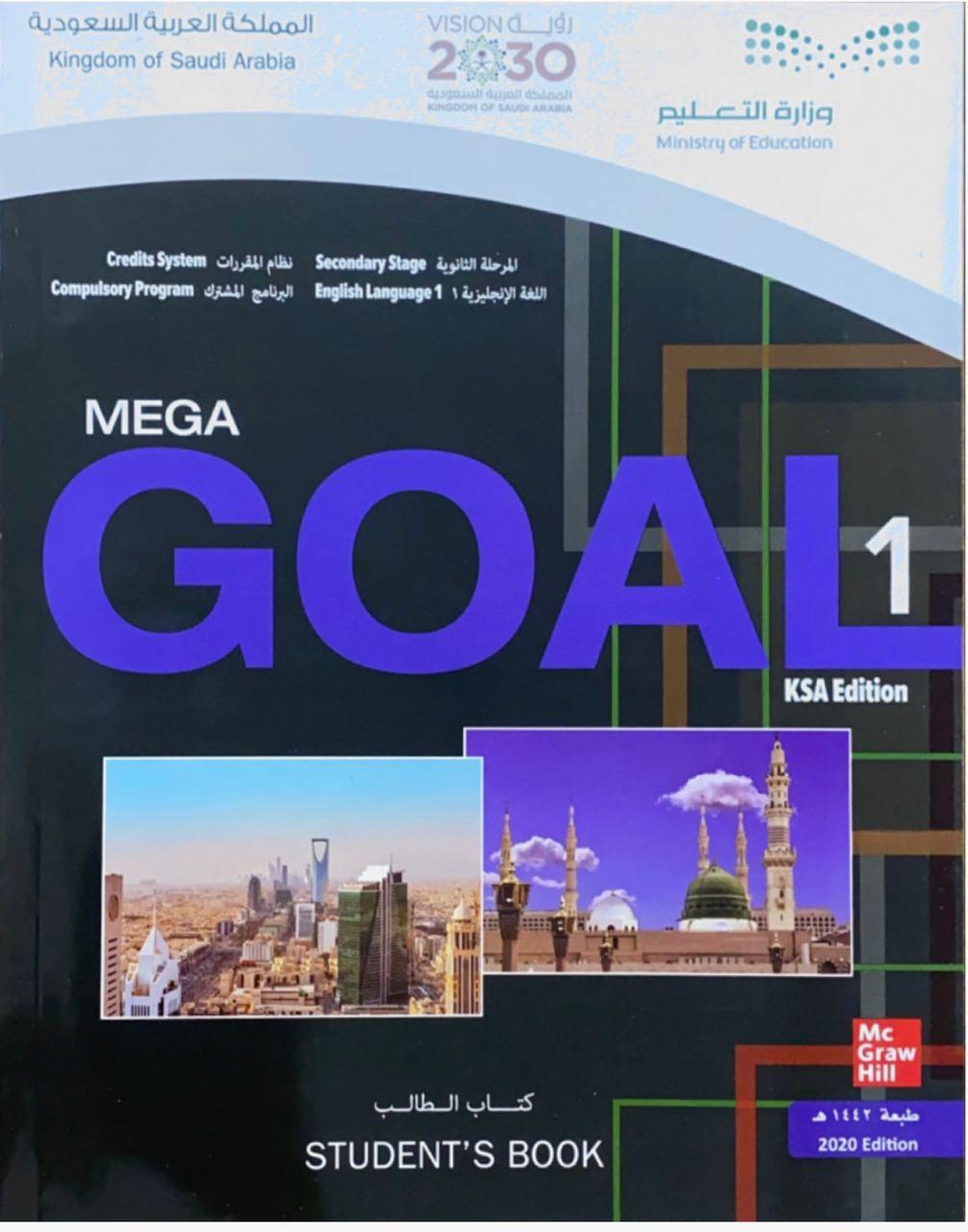 Open
Your student’s book ,   
P. (57)
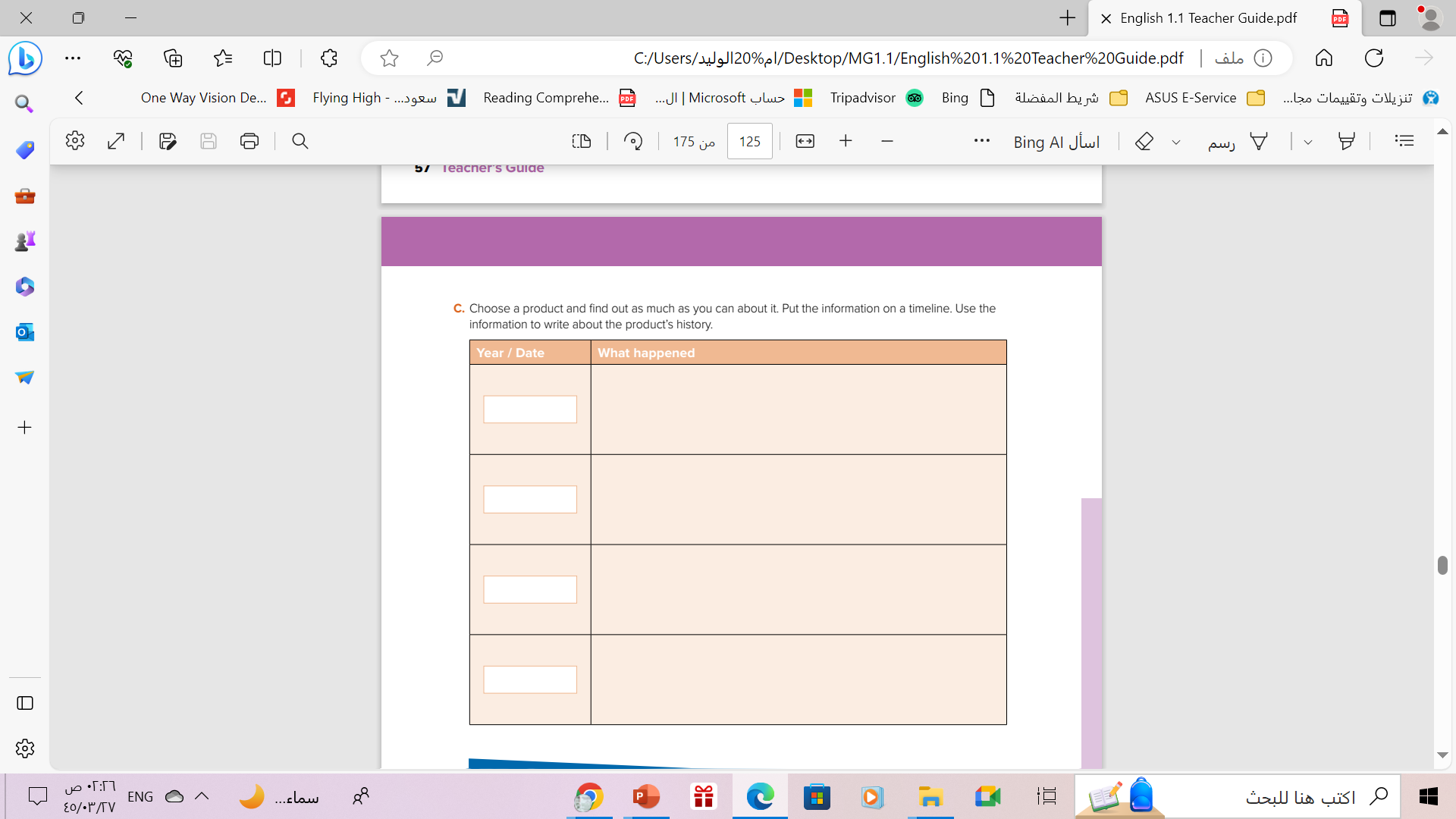 Steve Jobs announced the first iPhone 
will be released.
Jan. 9 ,2007
The first iPhone was released.
June 11,2007
Apple released the iPhone 3G  and launched apple store with an initial 500 applications available.
2008
Apple introduced the iphone 4S  with
 a beta version of Siri.
2011
Follow these steps when you write about  a product
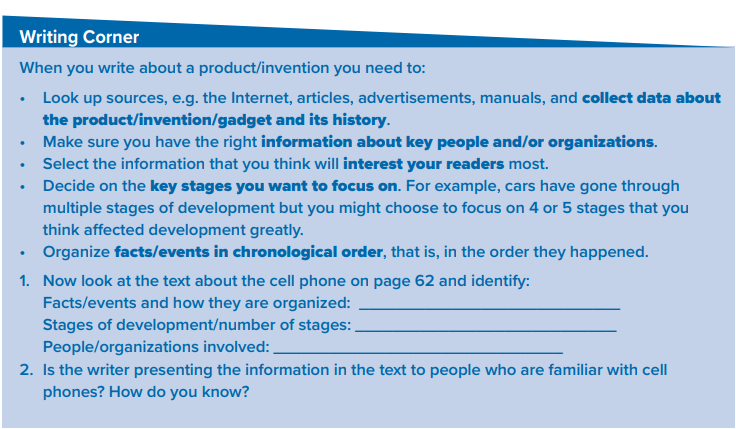 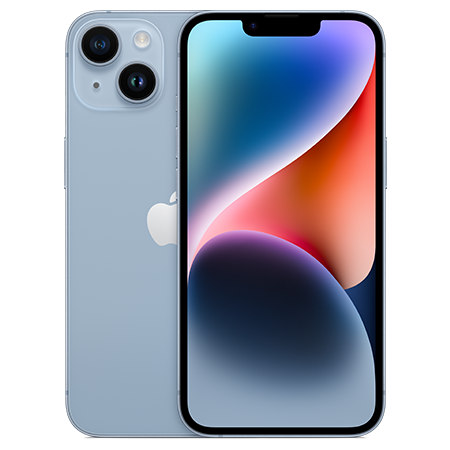 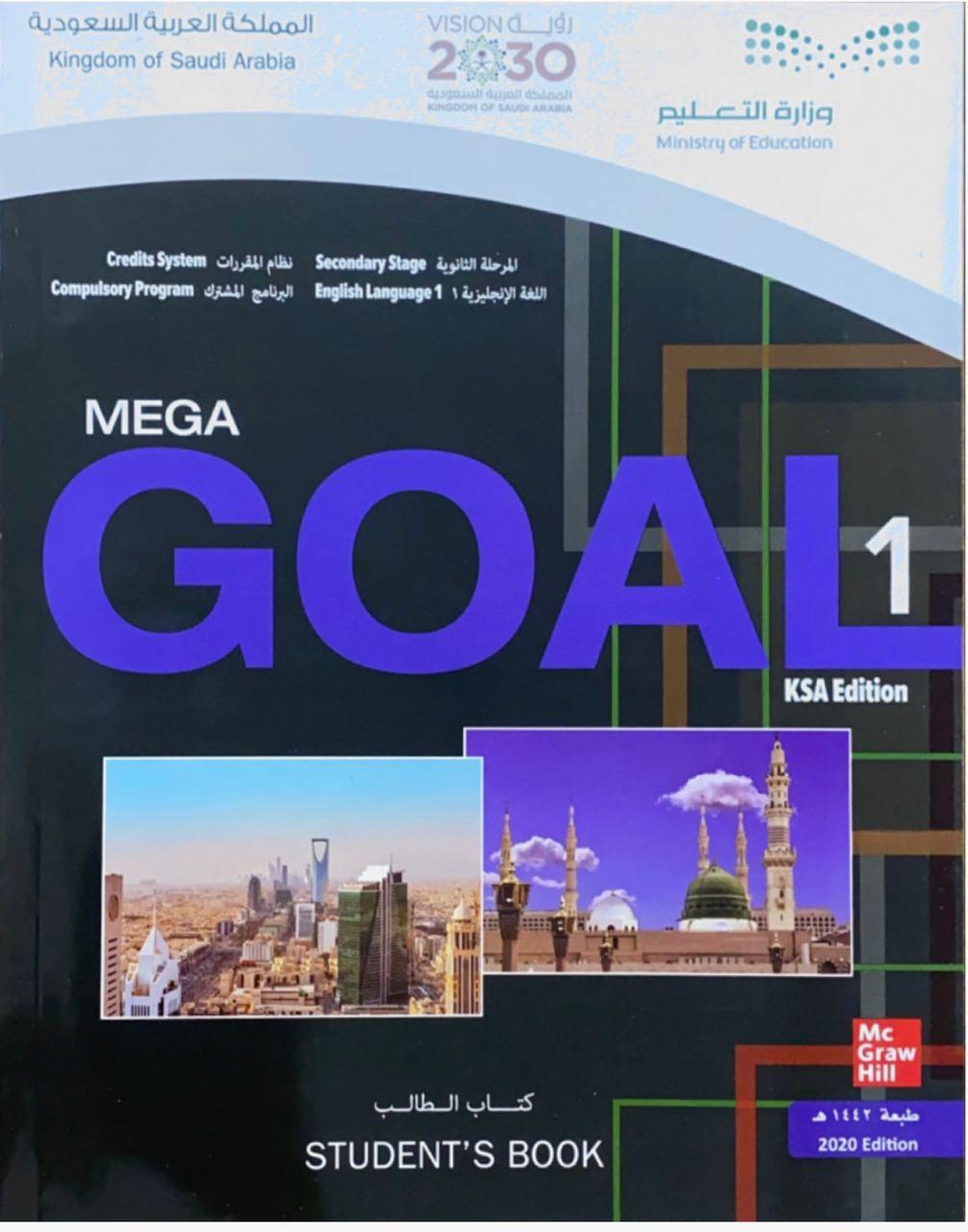 Homework
Workbook   P. (254) ,
 exercise (K)
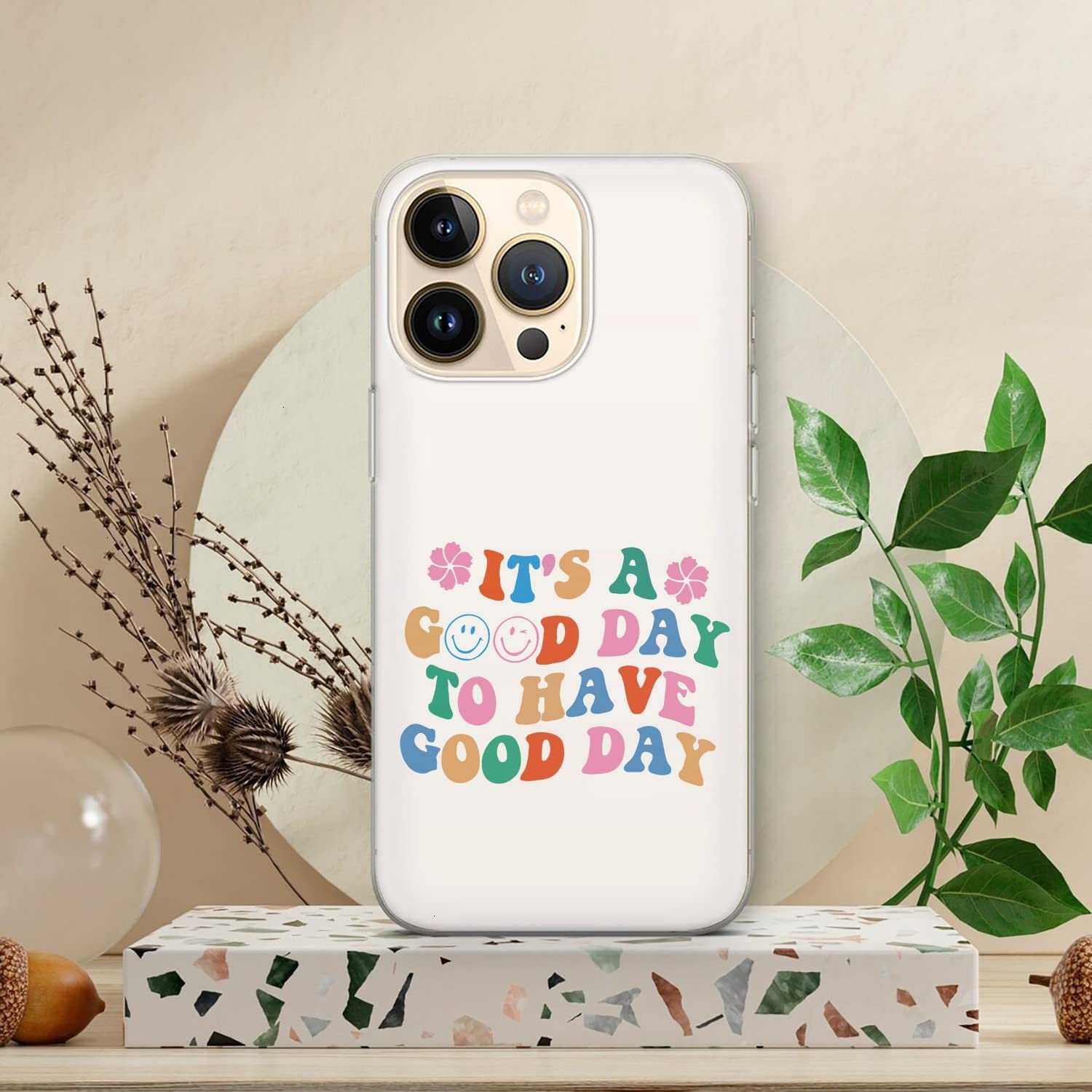 Thanks!